图形学中的数学
GAMES001: Mathematics in Computer Graphics
2024 年春季
指导教师
陈宝权 教授
北京大学智能学院副院长
研究领域: 计算机图形学、三维视觉与可视化
中国计算机学会会士，中国图象图形学学会会士, IEEE Fellow, IEEE Visualization Academy
在 ACM SIGGRAPH, IEEE VIS, ACM Transactions on Graphics (TOG), IEEE Transactions on Visualization and Graphics (TVCG) 等国际会议和期刊发表论文 200 余篇
http://baoquanchen.info/
2024/3/4
Fundamentals of Linear Algebra
2
讲者介绍
倪星宇
北京大学四年级博士生（直博）
研究方向: 物理模拟
北京大学首届“图灵班” (2020) 毕业生
第 32 届 NOI 金牌（国家集训队）
阮良旺
北京大学三年级博士生（直博）
研究方向: 物理模拟
北京大学第二届 (2021) “图灵班”毕业生
第 33 届 CPhO 金牌（国家集训队）
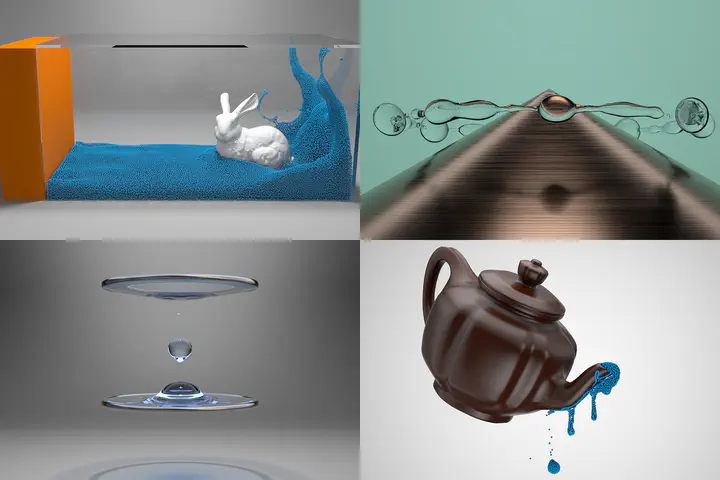 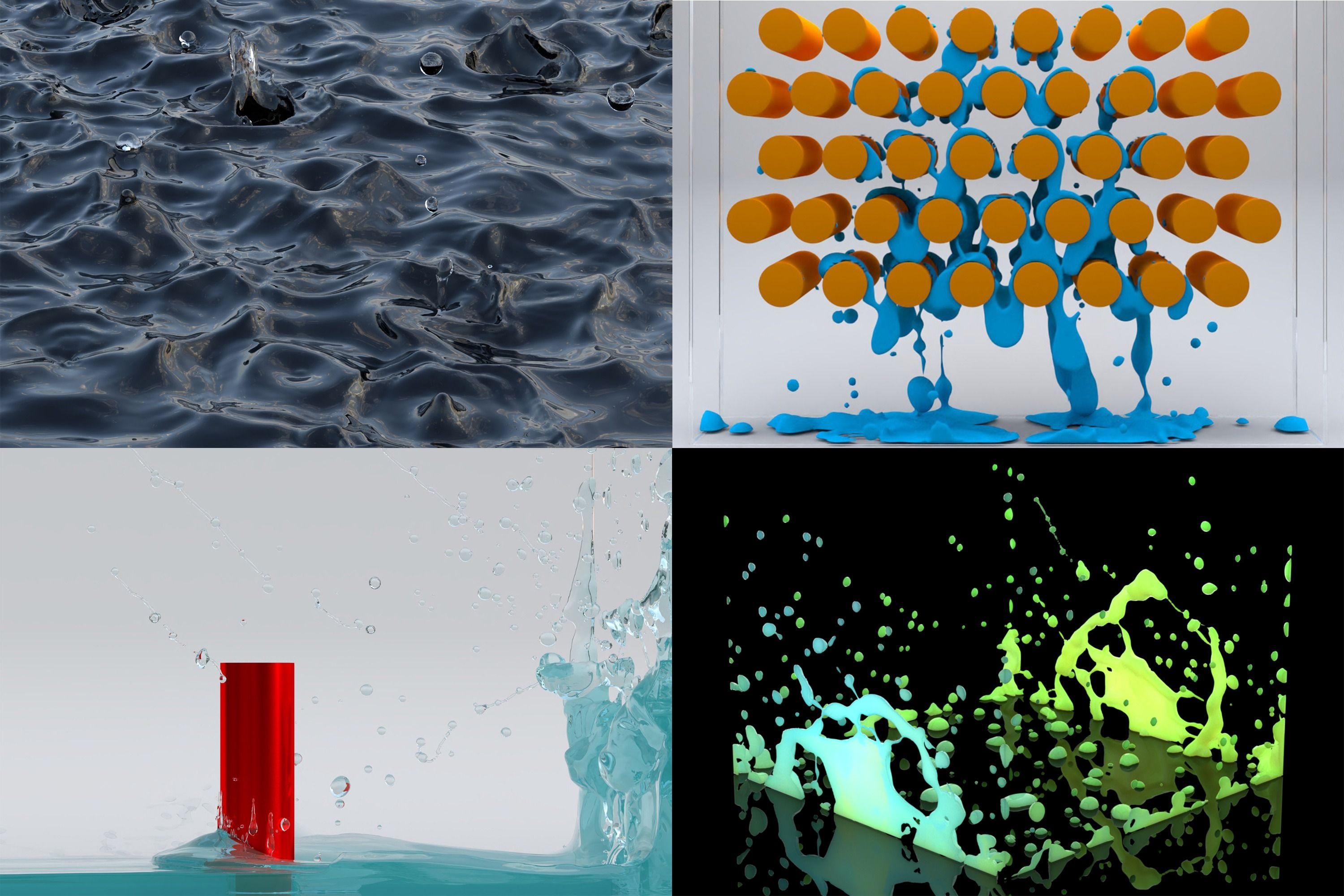 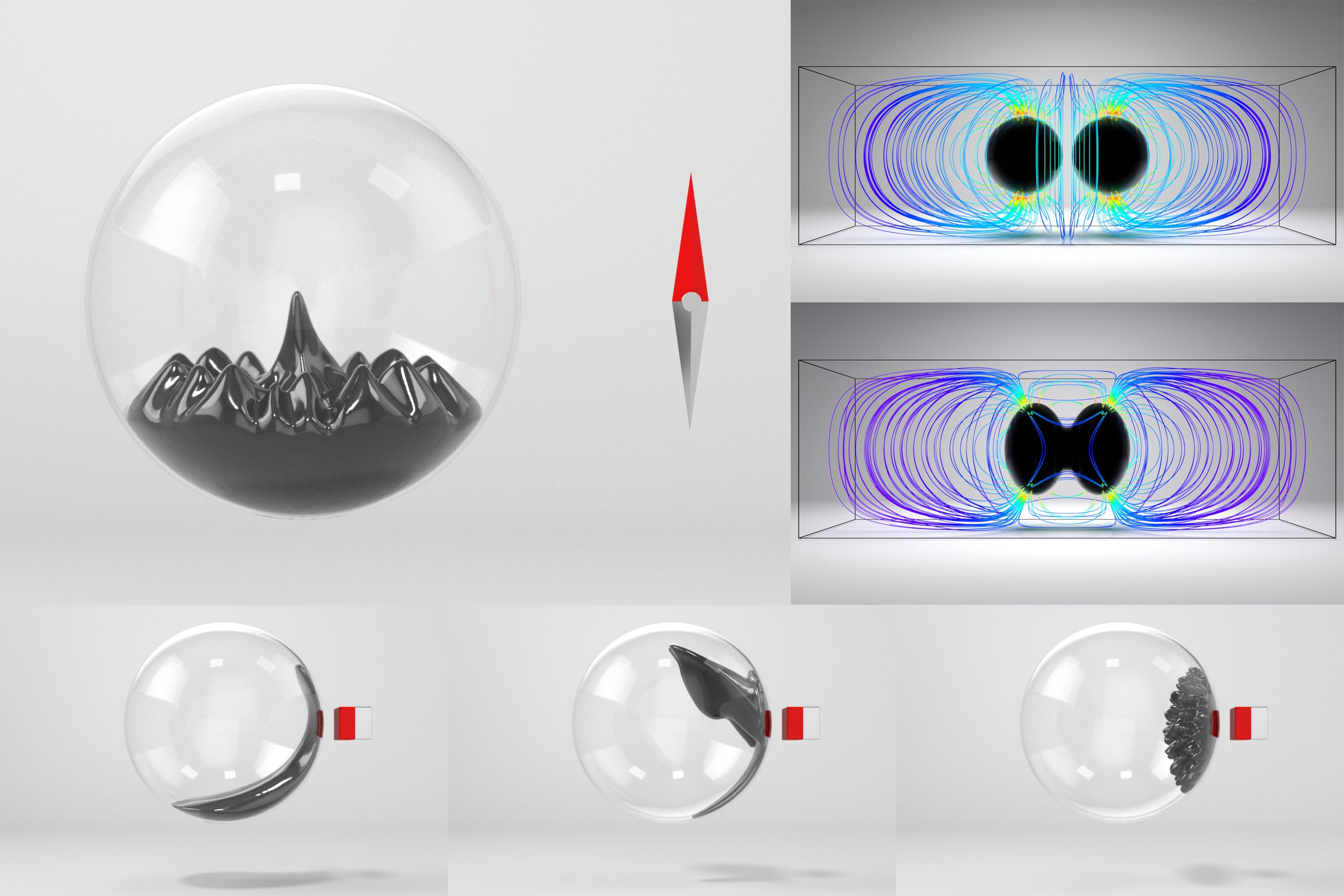 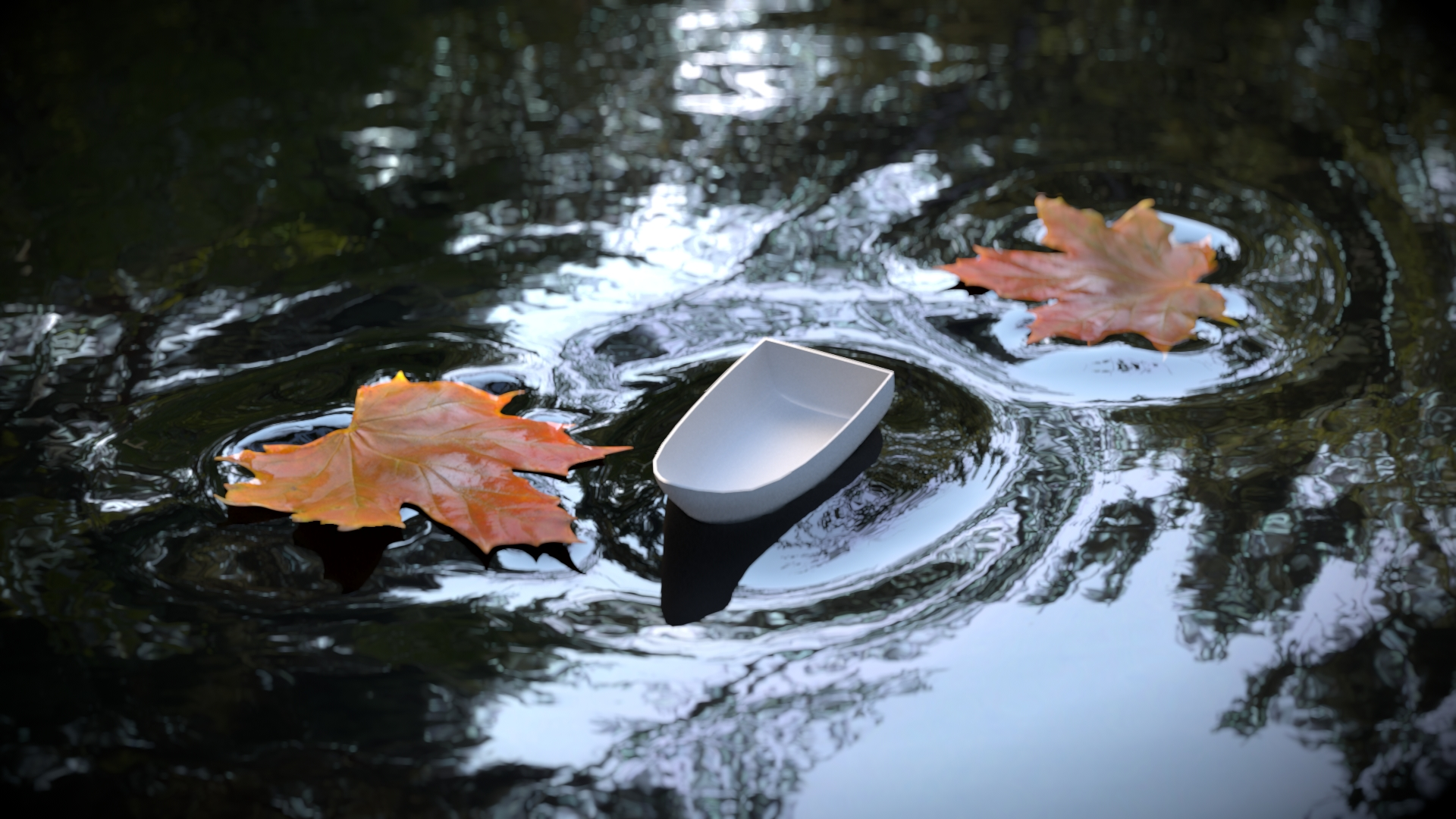 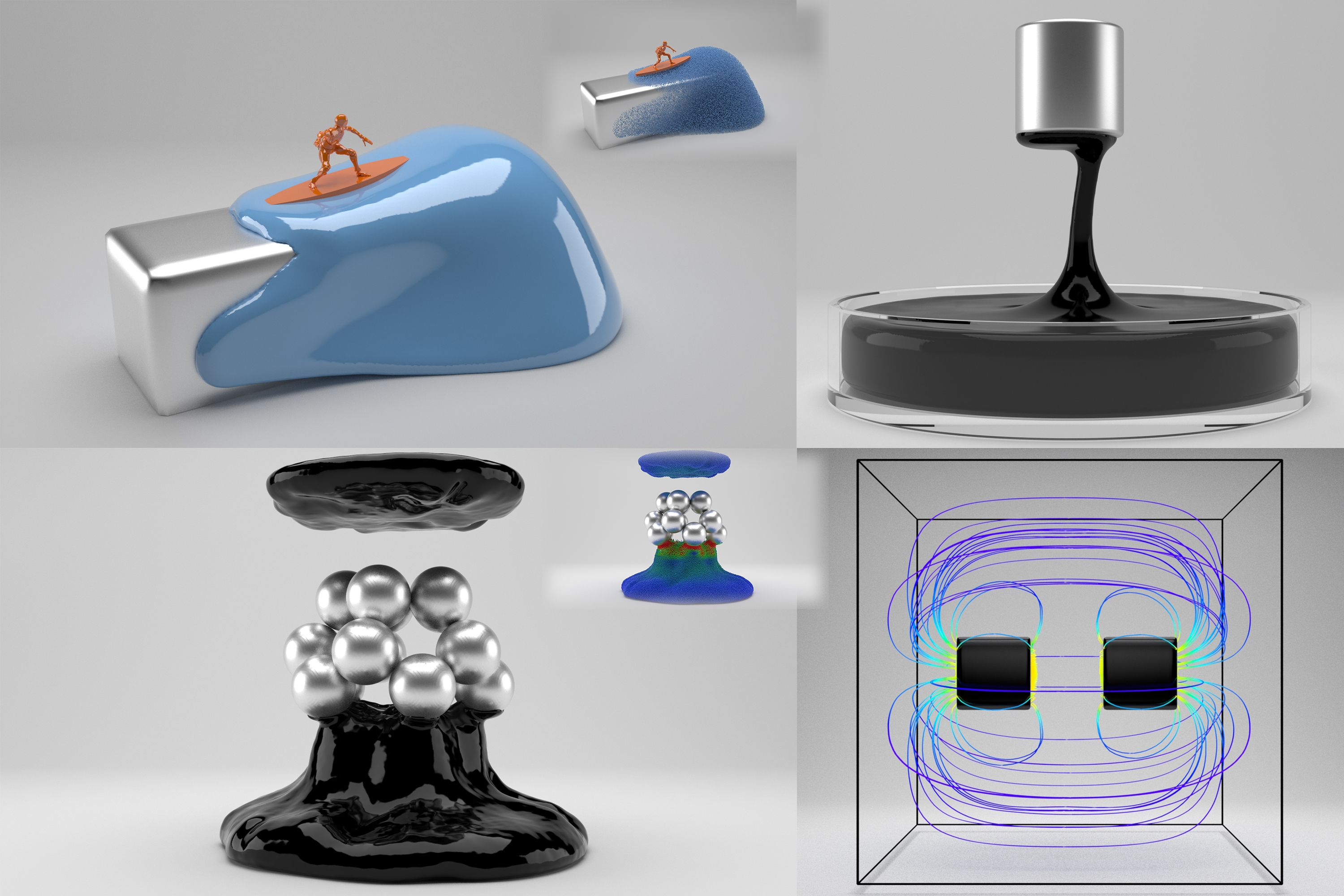 2024/3/4
Fundamentals of Linear Algebra
3
助教介绍
陶凝骁
北京大学 2020 级元培学院本科生
第 36 届 CPhO 金牌（国家集训队）
taoningxiao@gmail.com
王瑞诚
北京大学 2020 级元培学院本科生
第 33 届 CChO 金牌（国家集训队）
wrc0326@outlook.com
朱岳宸
北京大学 2020 级“图灵班”本科生
第 36 届 CPhO 金牌（国家集训队）
zhuyuechen01@gmail.com
于程
北京大学 2020 级信息学院本科生
chengyupku@163.com
2024/3/4
Fundamentals of Linear Algebra
4
课程大纲
Part I: 几何与代数
1 线性代数基础
2 计算几何
3 旋转变换
4 主成分分析与奇异值分解
Part II: 数值方法
5 插值、拟合与采样
6 谱分析与傅里叶变换
7 概率论 (I)
8 概率论 (II)
Part III: 微分方程求解
  9 场论初步
10 古典微分几何
11 微分方程
12 线性系统
Part IV: 优化与拓扑
13 最优化
14 机器学习 (I)
15 机器学习 (II)
16 拓扑
2024/3/4
Fundamentals of Linear Algebra
5
参考书目
[1] Daniel Cohen-Or, Chen Greif, Tao Ju, Niloy J. Mitra, Ariel Shamir, Olga Sorkine-Hornung, and Hao (Richard) Zhang. 2015. A Sampler of Useful Computational Tools for Applied Geometry, Computer Graphics, and Image Processing (1st. ed.). A. K. Peters, Ltd., USA.
[2] Eric Lengyel. 2011. Mathematics for 3D Game Programming and Computer Graphics, Third Edition (3rd. ed.). Course Technology Press, Boston, MA, USA.（《3D游戏与计算机图形学中的数学方法》，詹海生译，北京：清华大学出版社，2016年。）
[3] Avrim Blum, John Hopcroft, and Ravindran Kannan. 2020. Foundations of Data Science. Cambridge University Press, UK.
2024/3/4
Fundamentals of Linear Algebra
6
线性代数基础
Fundamentals of Linear Algebra
本章主讲：倪星宇
2024 年 3 月 4 日
向量 (Vector)
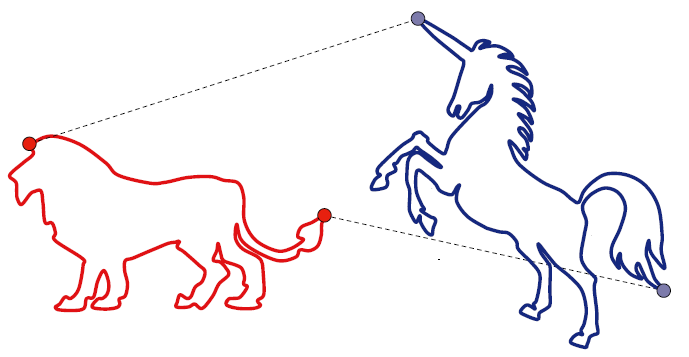 图形学的基本研究对象：点的位置、法向……
从本质上说，均为向量


什么是向量
中学数学/物理：既有大小又有方向的量
运算满足平行四边形法则
线性代数：向量空间（线性空间）的元素
运算满足公理化定义
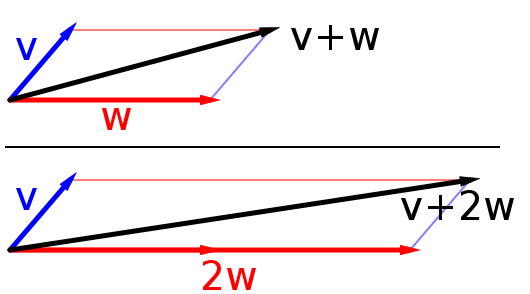 2024/3/4
Fundamentals of Linear Algebra
8
向量空间 (Vector Space)
2024/3/4
Fundamentals of Linear Algebra
9
线性组合 (Linear Combination)
2024/3/4
Fundamentals of Linear Algebra
10
图形学研究的维度
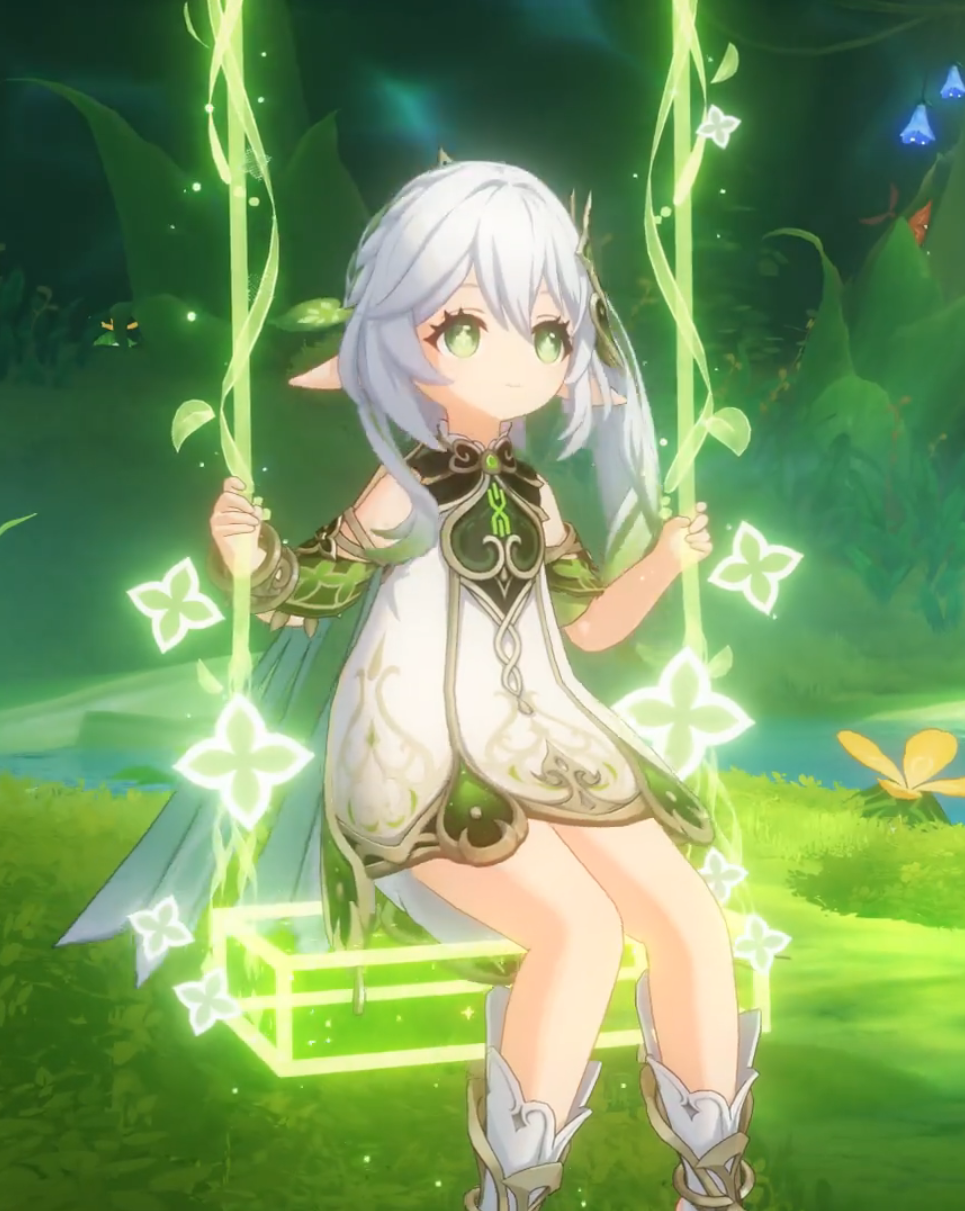 2024/3/4
Fundamentals of Linear Algebra
11
线性映射 (Linear Mapping)
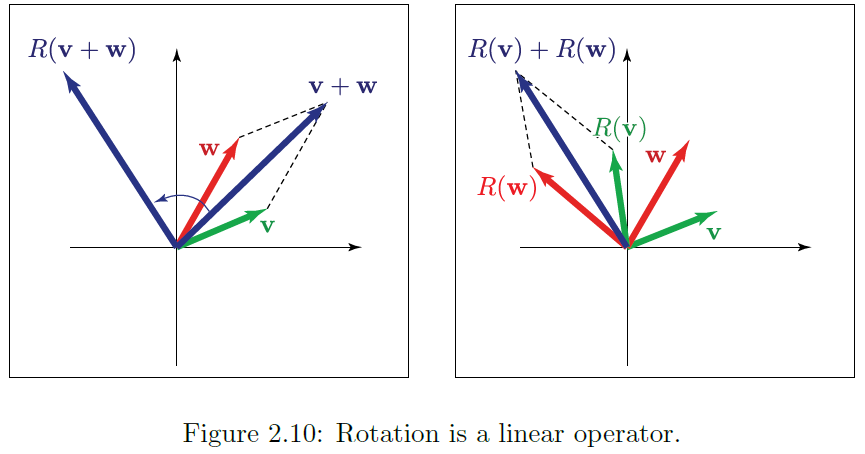 2024/3/4
Fundamentals of Linear Algebra
12
矩阵 (Matrix)
2024/3/4
Fundamentals of Linear Algebra
13
矩阵单目运算
2024/3/4
Fundamentals of Linear Algebra
14
矩阵单目运算
2024/3/4
Fundamentals of Linear Algebra
15
特征值 (Eigenvalue)
2024/3/4
Fundamentals of Linear Algebra
16
赋范 (Normed) 向量空间
2024/3/4
Fundamentals of Linear Algebra
17
内积空间 (Inner Product Space)
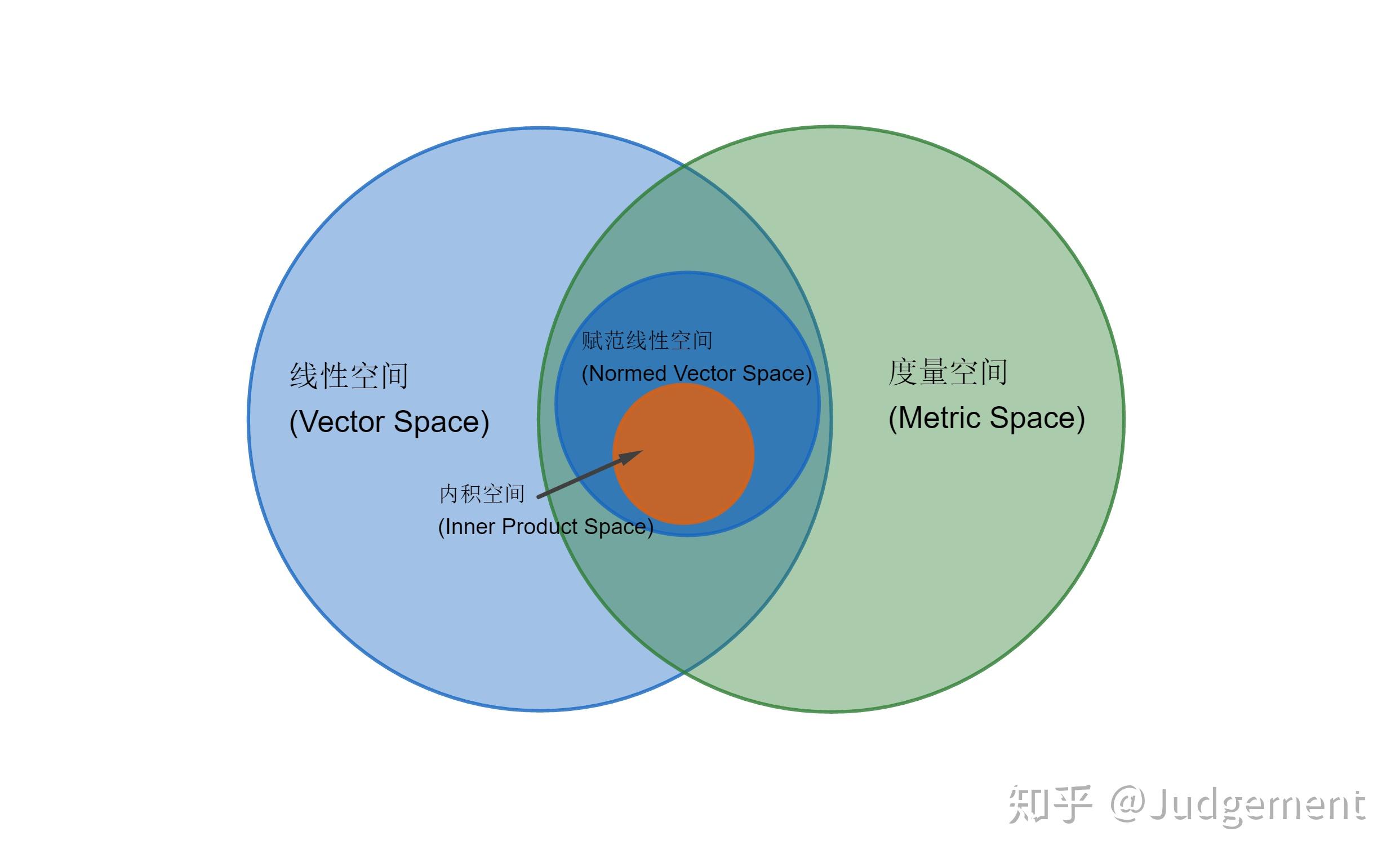 2024/3/4
Fundamentals of Linear Algebra
18
内积与正交
2024/3/4
Fundamentals of Linear Algebra
19
幺正空间与幺正变换
2024/3/4
Fundamentals of Linear Algebra
20
低维变换矩阵
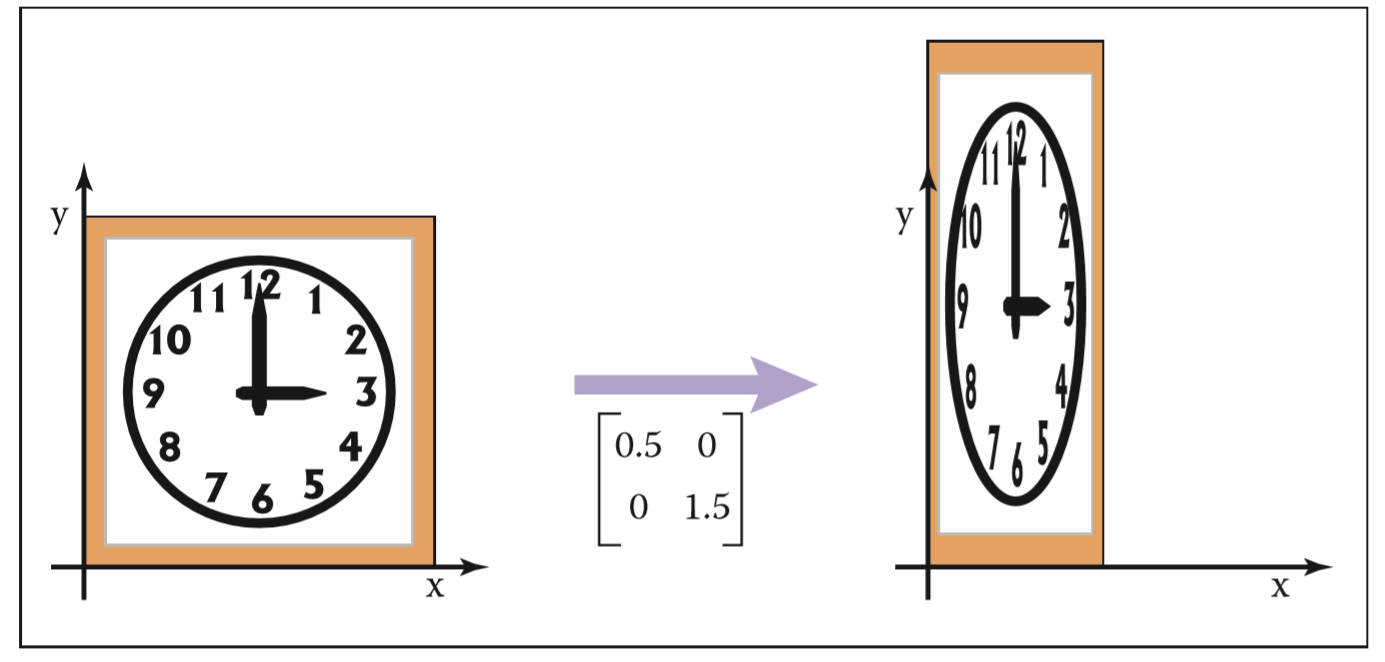 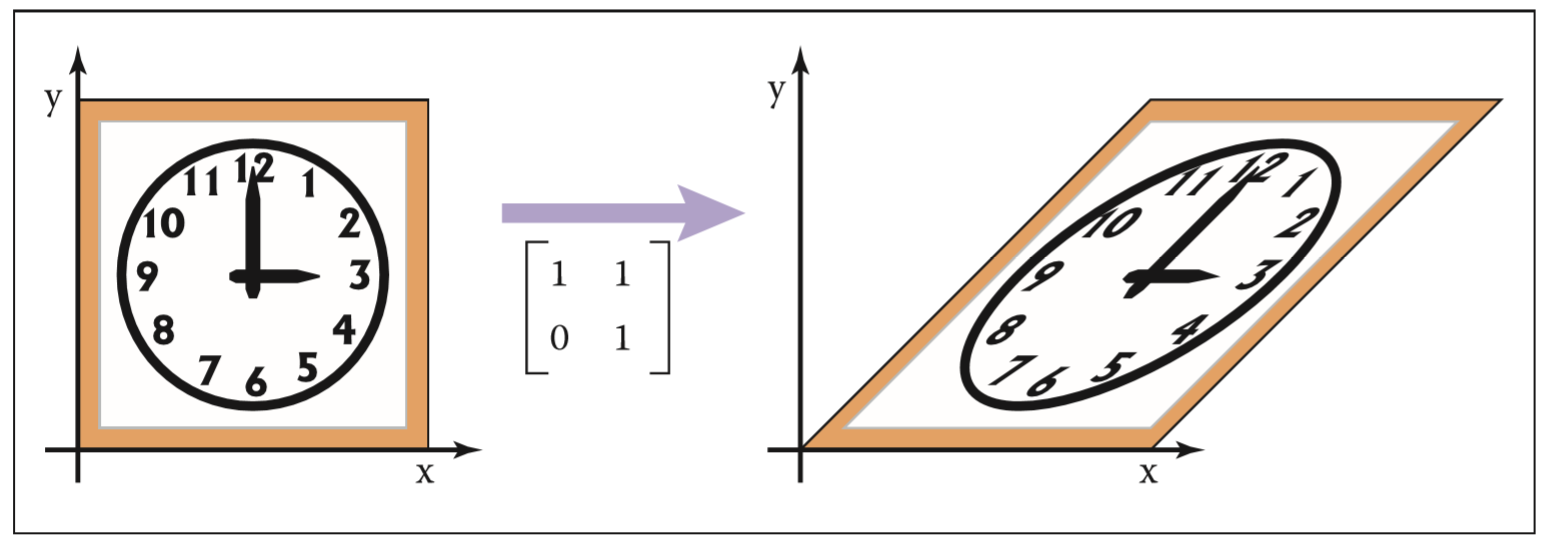 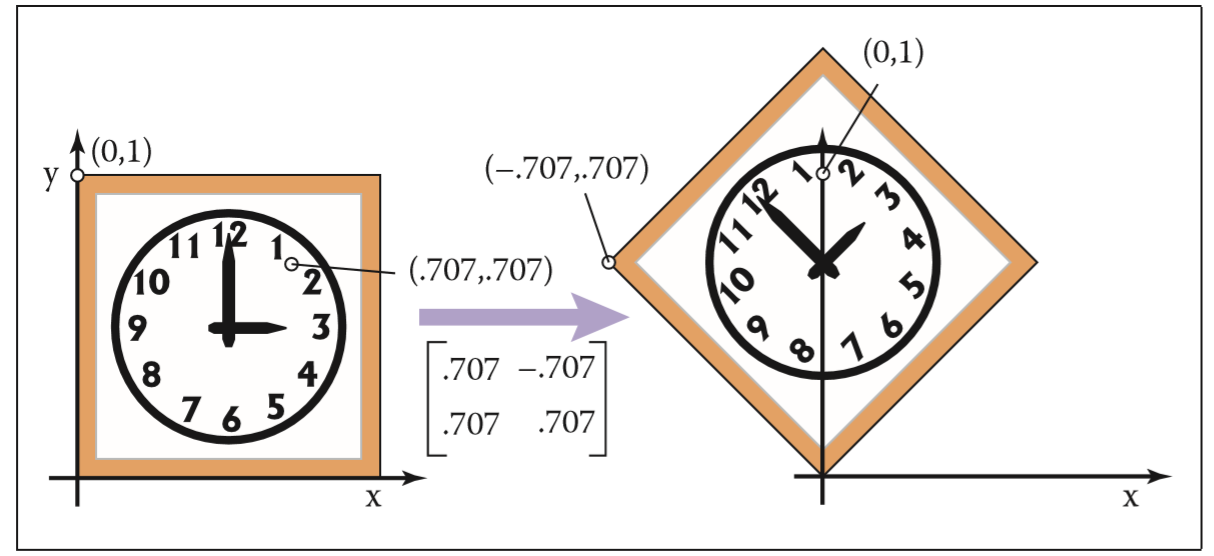 2024/3/4
Fundamentals of Linear Algebra
21
低维变换矩阵
2024/3/4
Fundamentals of Linear Algebra
22
齐次 (Homogeneous) 坐标
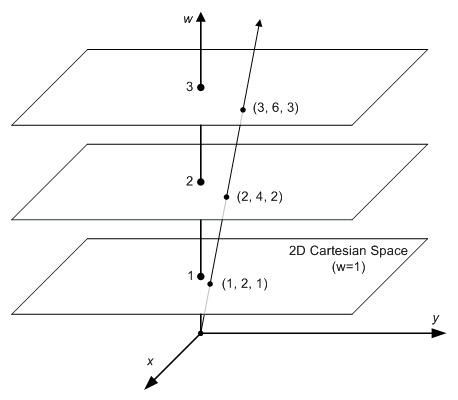 2024/3/4
Fundamentals of Linear Algebra
23
矩阵的变换
2024/3/4
Fundamentals of Linear Algebra
24
二次型
2024/3/4
Fundamentals of Linear Algebra
25
正定矩阵与对称矩阵
2024/3/4
Fundamentals of Linear Algebra
26
矩阵分解
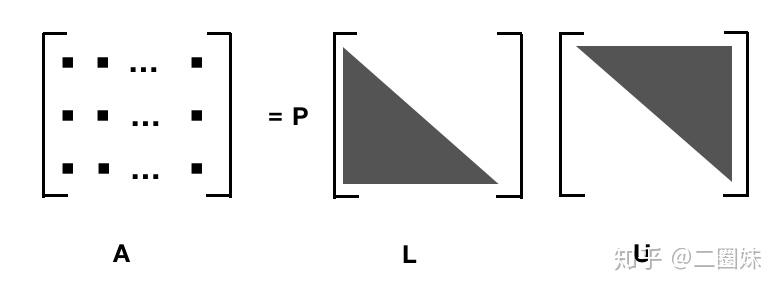 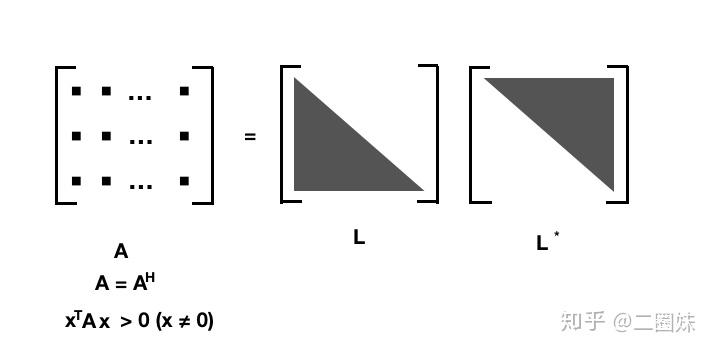 2024/3/4
Fundamentals of Linear Algebra
27
矩阵分解
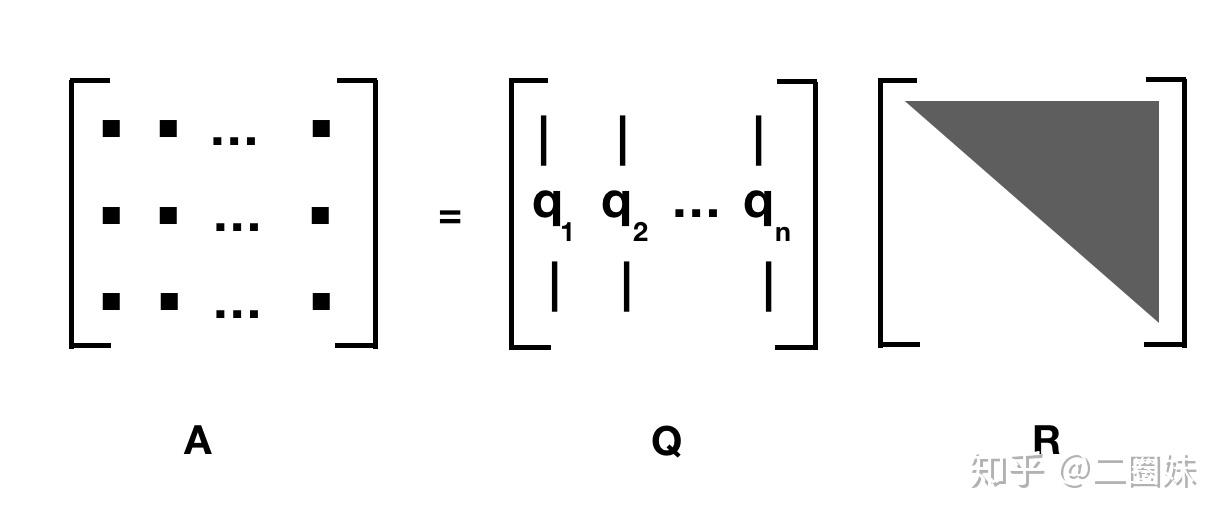 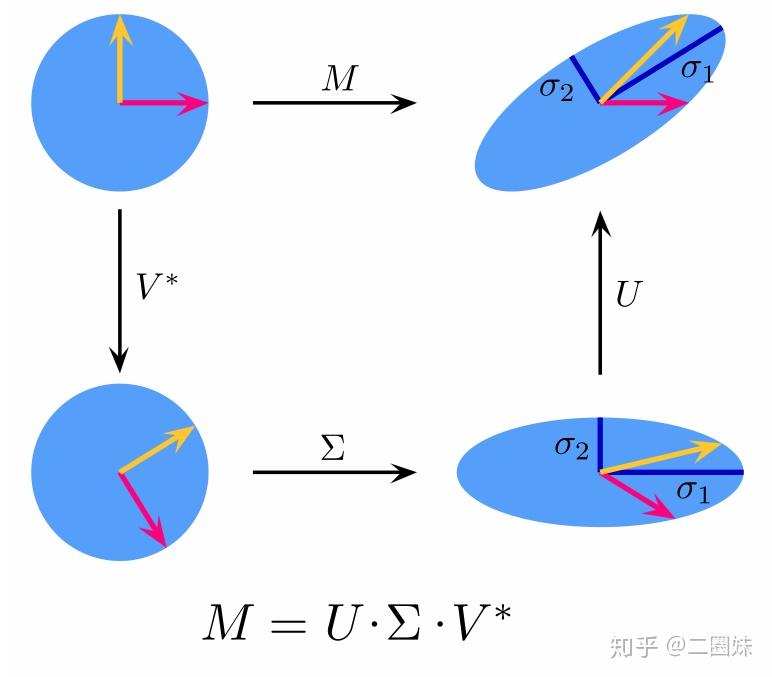 2024/3/4
Fundamentals of Linear Algebra
28
向量与矩阵的范数
2024/3/4
Fundamentals of Linear Algebra
29
向量与矩阵的范数
** 作业：如何证明？
2024/3/4
Fundamentals of Linear Algebra
30
向量与矩阵的范数
2024/3/4
Fundamentals of Linear Algebra
31
矩阵求导
矩阵求导在图形学中的应用
伴随方法中求物理量相对于初始参数的导数（深度学习中求输出相对于输入的导数）
软体仿真中给定势能函数求应力张量（** 作业）
2024/3/4
Fundamentals of Linear Algebra
32
矩阵求导
2024/3/4
Fundamentals of Linear Algebra
33
矩阵求导
2024/3/4
Fundamentals of Linear Algebra
34
矩阵求导
2024/3/4
Fundamentals of Linear Algebra
35
矩阵求导
2024/3/4
Fundamentals of Linear Algebra
36
矩阵求导
2024/3/4
Fundamentals of Linear Algebra
37
矩阵求导
2024/3/4
Fundamentals of Linear Algebra
38
内积、外积、向量积
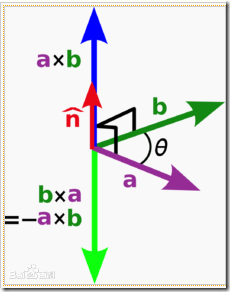 2024/3/4
Fundamentals of Linear Algebra
39
内积、外积、向量积
2024/3/4
Fundamentals of Linear Algebra
40
张量 (Tensor)
2024/3/4
Fundamentals of Linear Algebra
41
张量 (Tensor)
2024/3/4
Fundamentals of Linear Algebra
42
张量的运算
2024/3/4
Fundamentals of Linear Algebra
43
张量的运算
2024/3/4
Fundamentals of Linear Algebra
44
张量的运算
2024/3/4
Fundamentals of Linear Algebra
45
张量的运算
2024/3/4
Fundamentals of Linear Algebra
46
拓展阅读
教科书
Sheldon Axler. Linear Algebra Done Right. 2015.
Kaare Petersen and Michael Pedersen. The Matrix Cookbook. 2012.
张贤达. 矩阵分析与应用 (第2版).清华大学出版社. 2013.
黄克智, 薛明德, 陆明万. 张量分析 (第3版). 清华大学出版社. 2020.
T. 弗兰克尔. 物理几何学导论.世界图书出版公司. 2016. (The Geometry of Physics: An Introduction)
网站
https://www.3blue1brown.com/
https://www.matrixcalculus.org/
2024/3/4
Fundamentals of Linear Algebra
47
作业
作业概述
7 道在图形学中有所应用的线性代数证明/计算题
作业要求
用 LaTeX/Word 等工具以规范的公式排版书写
字号、字体等格式不限
导出为 PDF 文档
满分为 100 分，达到 60 分为本次作业通过
全部课程作业中通过 80% 者可获得结业认证（优秀者或许会有奖励）
作业提交
注册在线课程系统
http://cn.ces-alpha.org/course/register/GAMES001/
在 2024 年 4 月 16 日 00:00 前提交作业
每次作业时限为五周
2024/3/4
Fundamentals of Linear Algebra
48